Odborná praxe
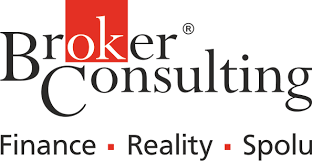 Lucie Tomšíčková (26756)
Podniková ekonomika, 2023
Obsah
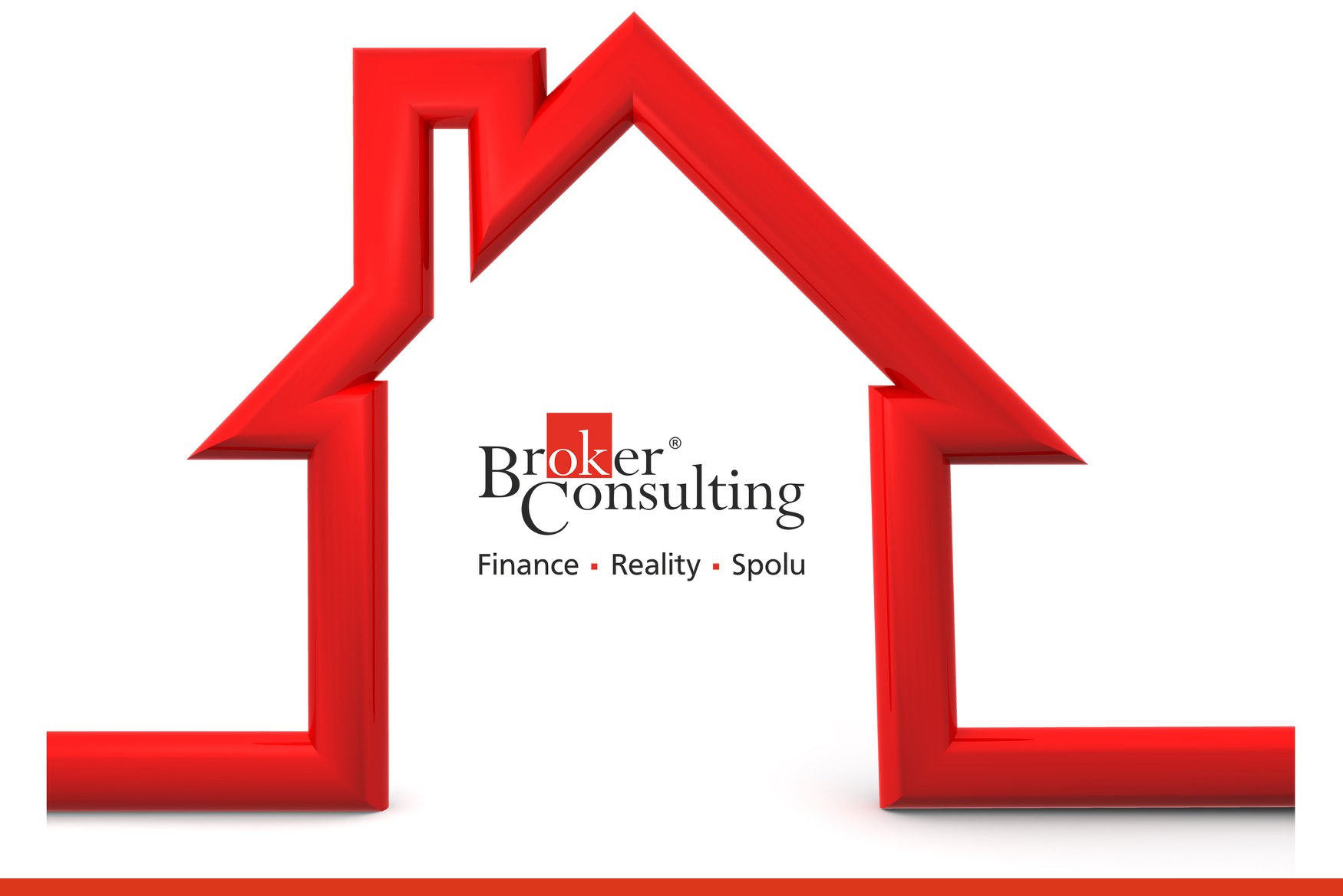 O společnosti
Náplň praxe
Zhodnocení praxe
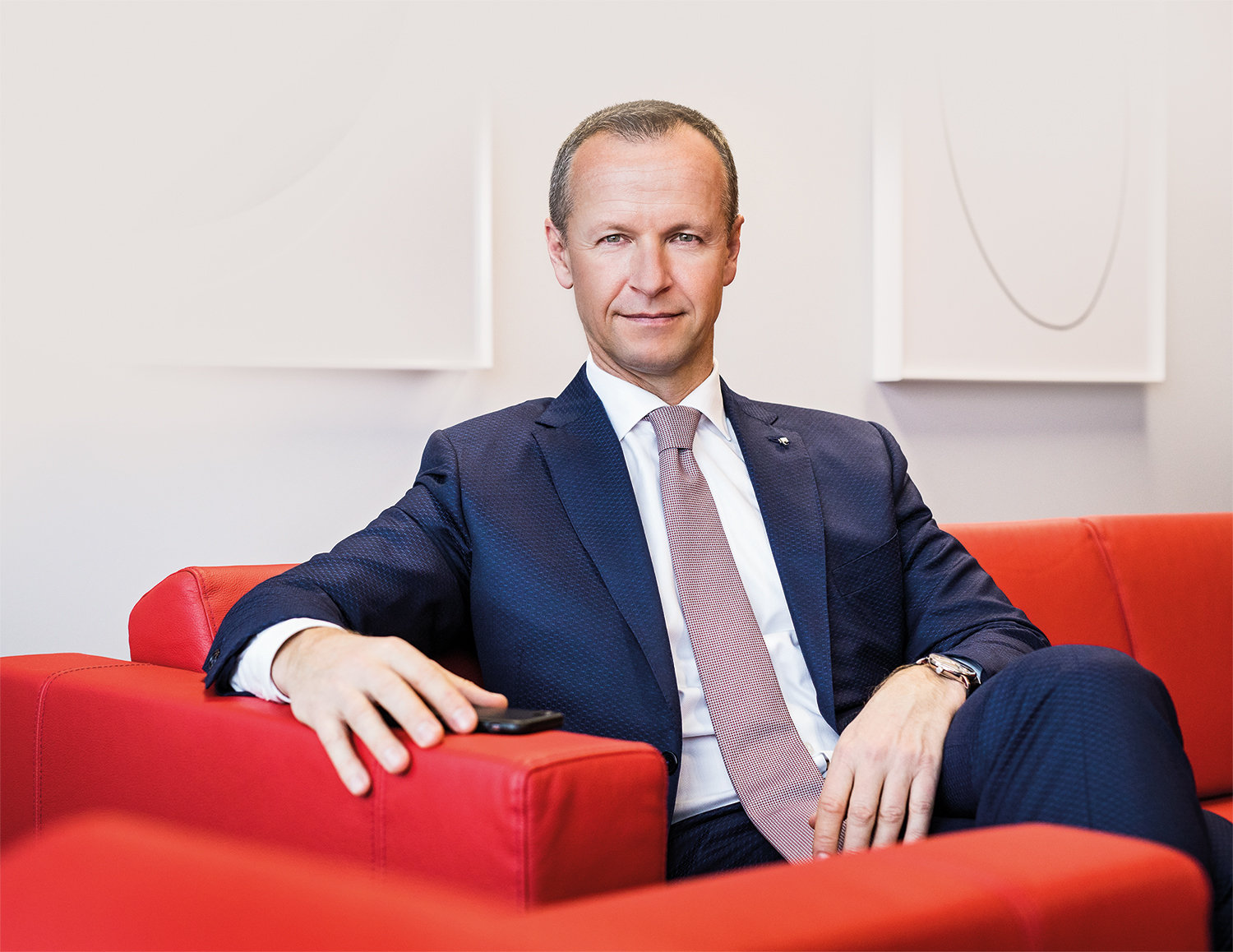 O společnosti
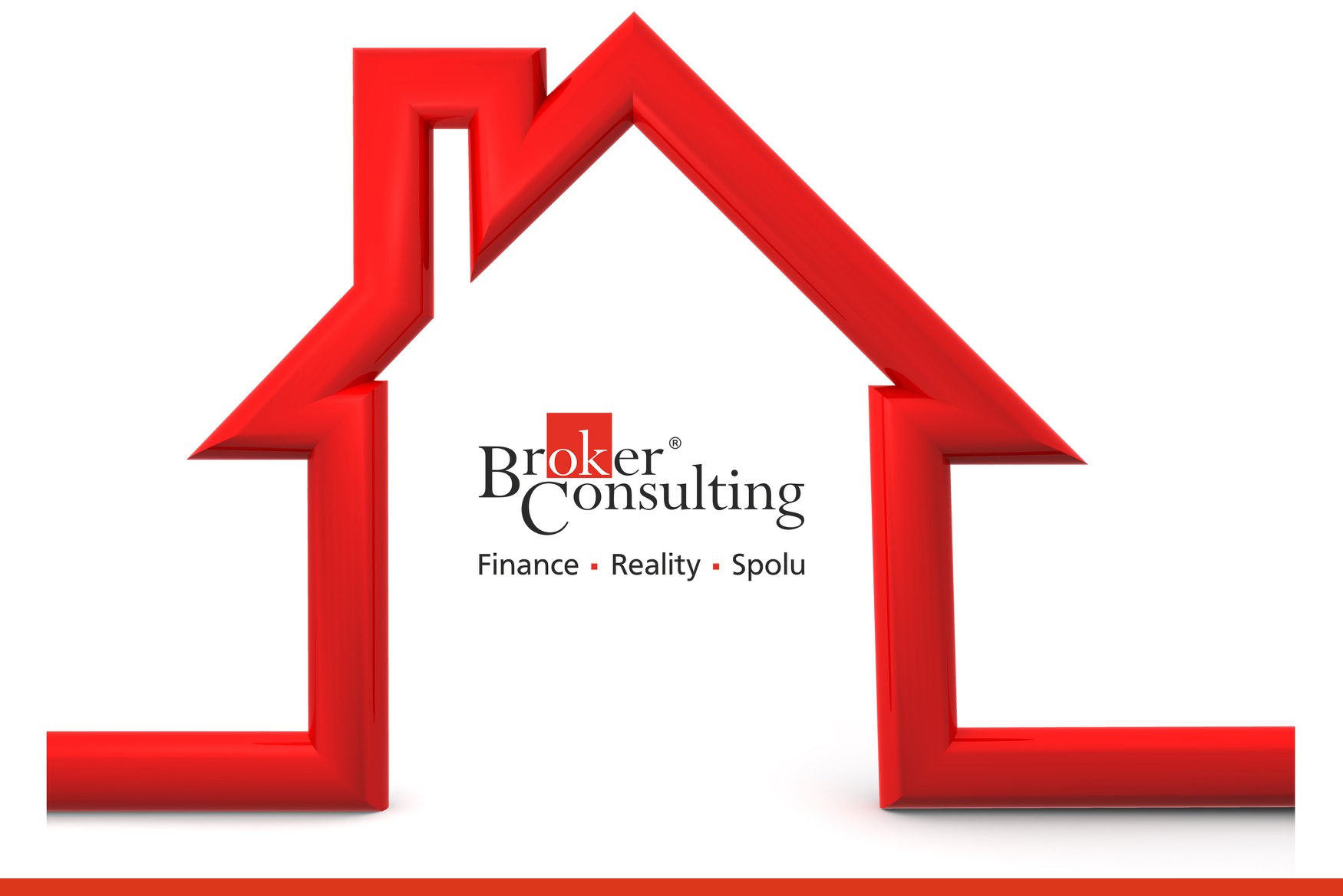 1998, Petr a Martin Hrubý
Finanční a realitní služby - konzultanti
2012 – nejznámější značka
Nepřetržitý růst
Nezávislost – spolupráce s 60 institucemi
Náplň praxe
Personální management
Vzdělávání, školení a porady
Proces příjímání a adaptace zaměstnanců
Hodnocení výkonu a principy motivace
Personální náklady
Účetnictví a finance podniku
Účetní předpisy
Základní účetní pojmy
Hospodářské operace
Daňové přiznání
Rozvaha, výsledovka, cashflow
Finanční situace podniku
Investice
Náplň praxe
Strategický management
Strategické cíle
Strategie týkající se zákazníků
Hodnocení podnikového prostředí
Marketing
Základní nástroje marketingového mixu
Komunikace se zákazníky, jejich udržení a získání
Ostatní činnosti – tvorba kalkulací a záznamů o obchodním jednání, organizace času,  práce s MS Office, tisk a skartace
Zhodnocení
Rozšíření znalostí a dovedností
Kontakt s klienty a nadřízenými
Zlepšení komunikačních schopností
Zlepšení trpělivosti, samostatnosti a pečlivosti
Procvičení práce s MS Office, poznání firemních portálů
Návrh na zlepšení praxe
Méně požadavků
Lepší informovanost
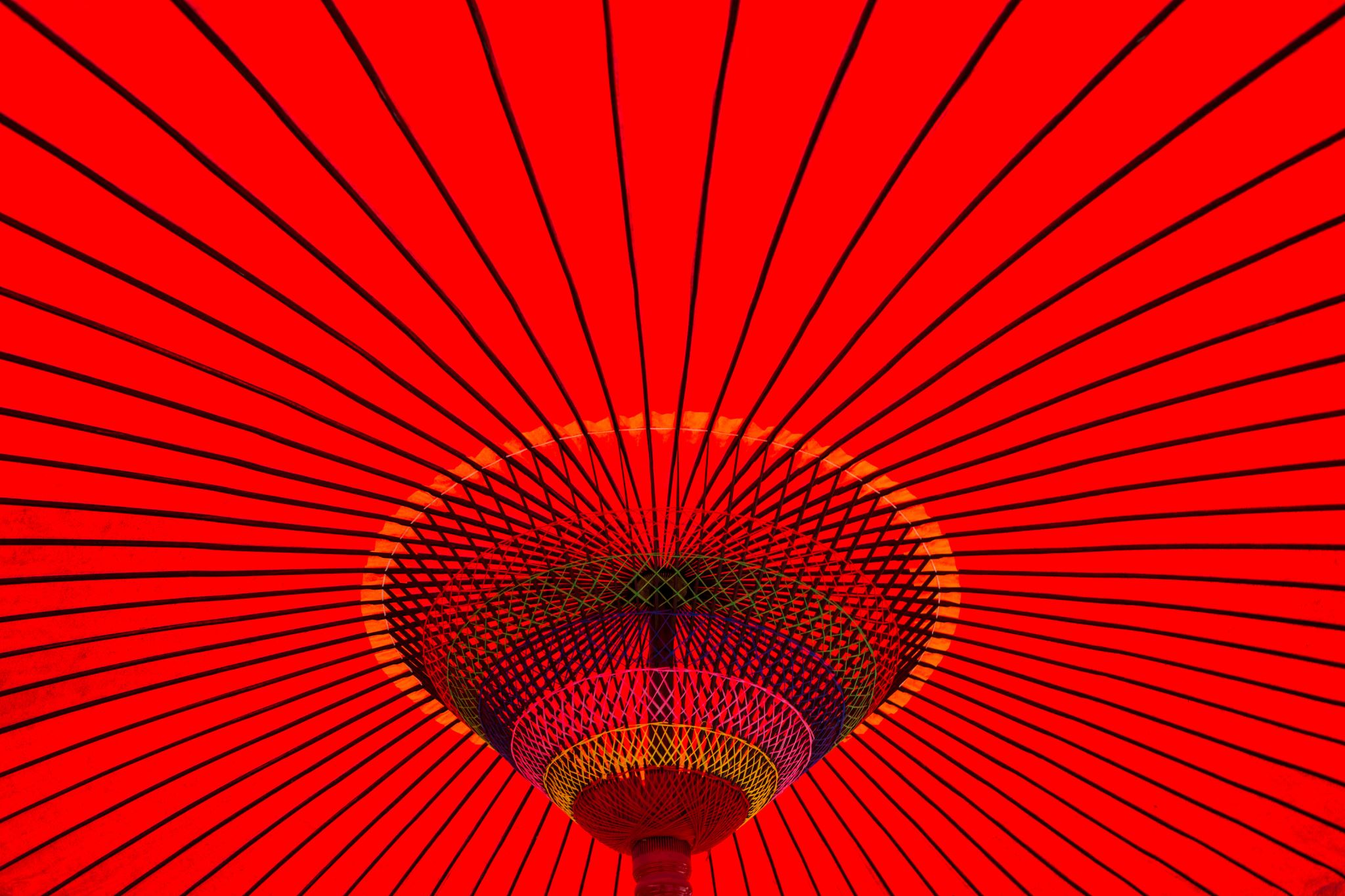 Děkuji za pozornost